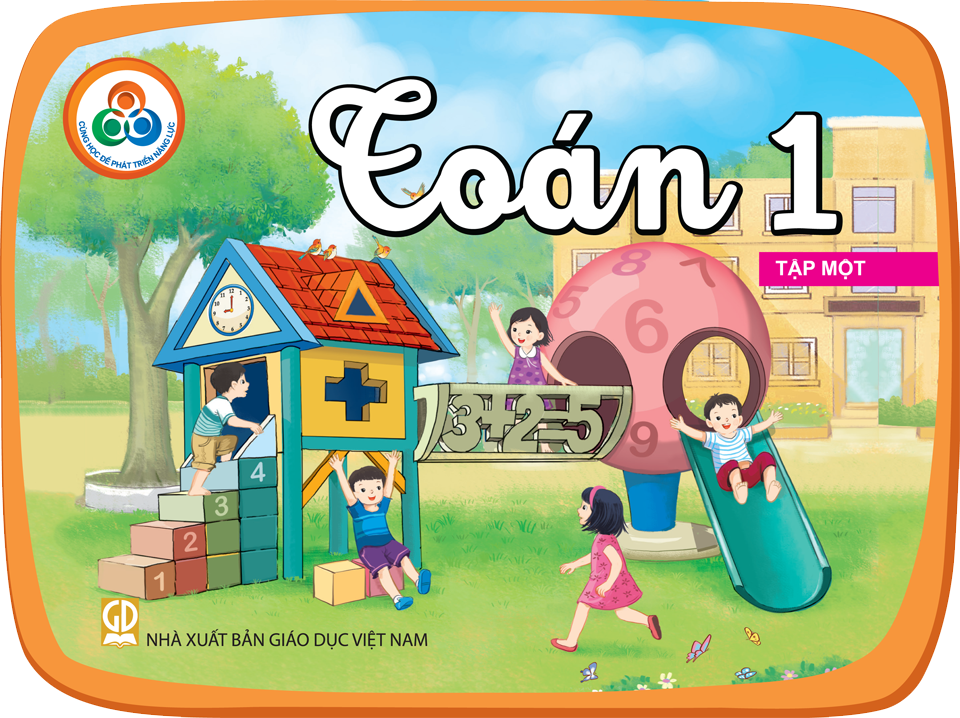 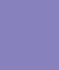 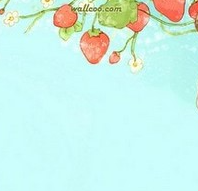 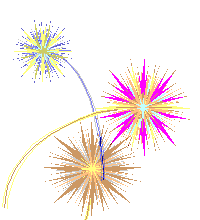 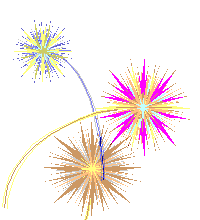 KHỞI ĐỘNG
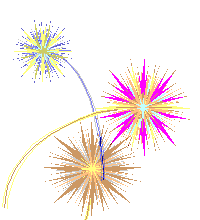 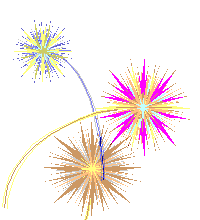 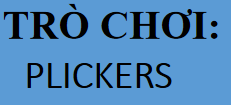 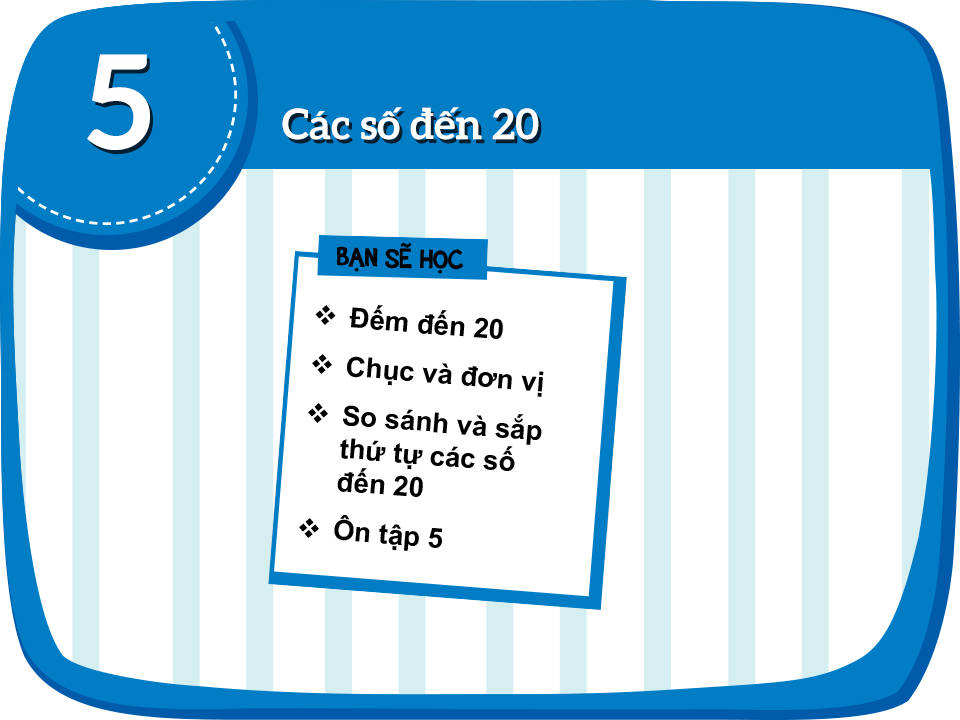 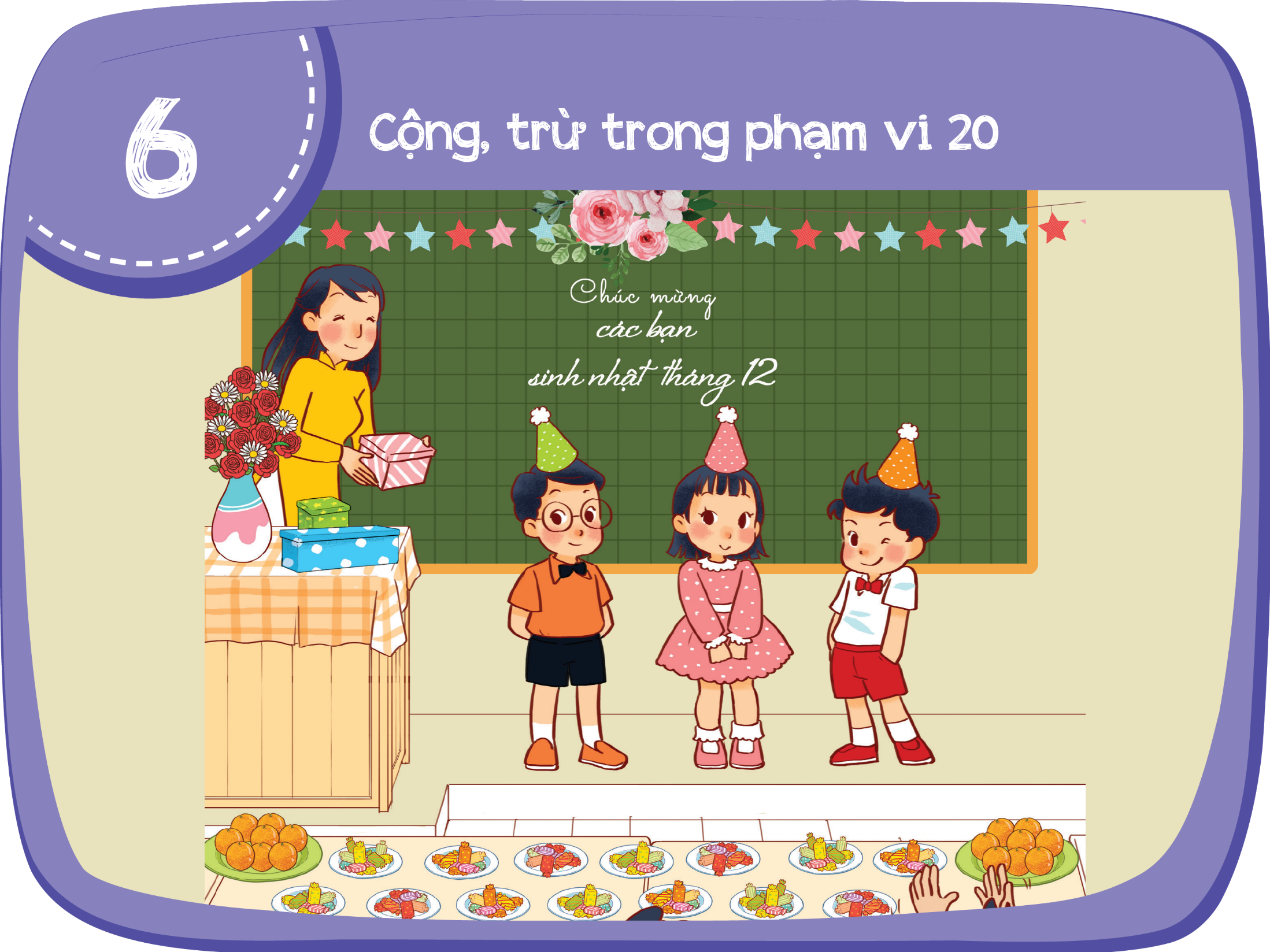 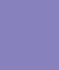 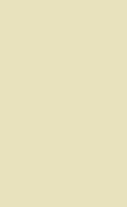 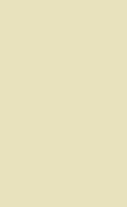 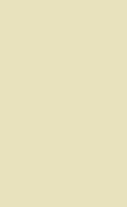 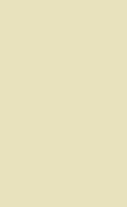 Phép tính cộng 
   dạng 10 + 3
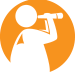 Cách 1:
Đếm tiếp:       10, 11, 12, 13
Có tất cả 13 cái bánh
Cách 2:
10 là 1 chục
1chục và 3 đơn vị là 13
3
0
Cách 3:
1
10
+
3
3
=
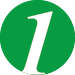 Tính.
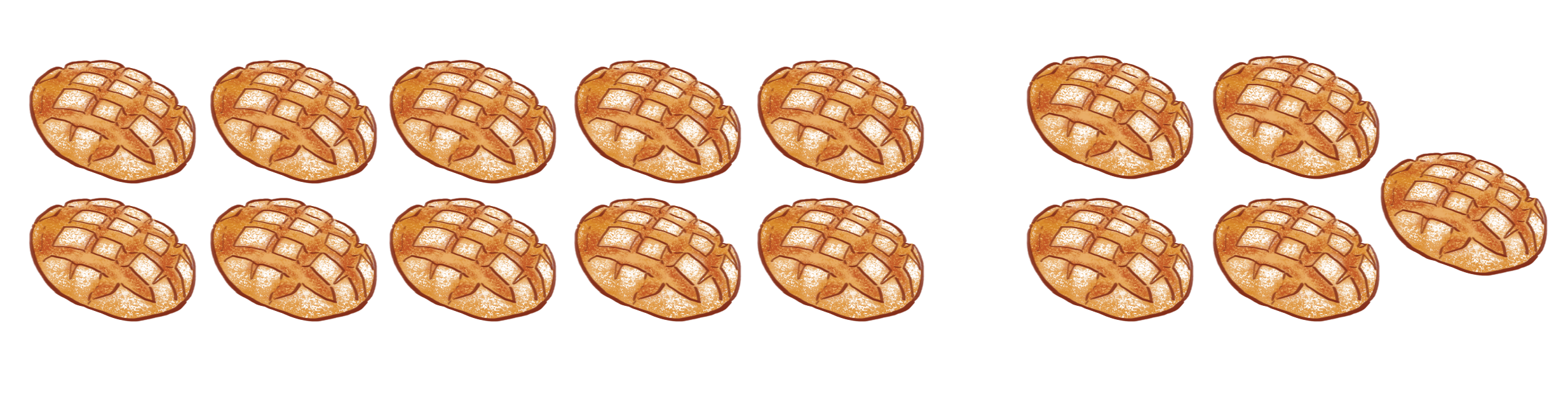 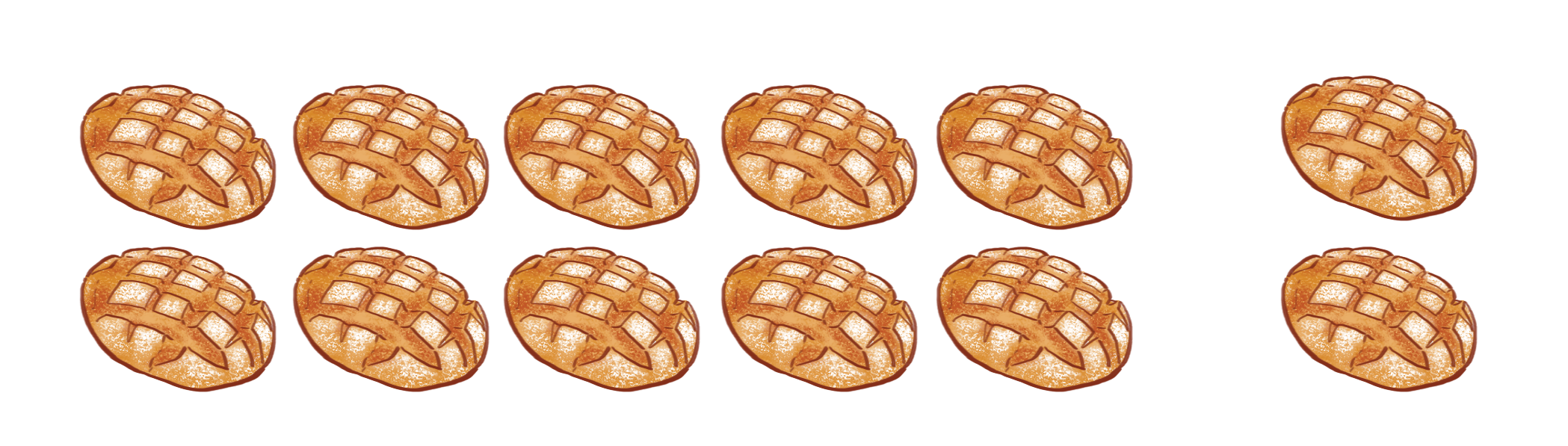 10
12
=
2
+
15
10 + 5 =
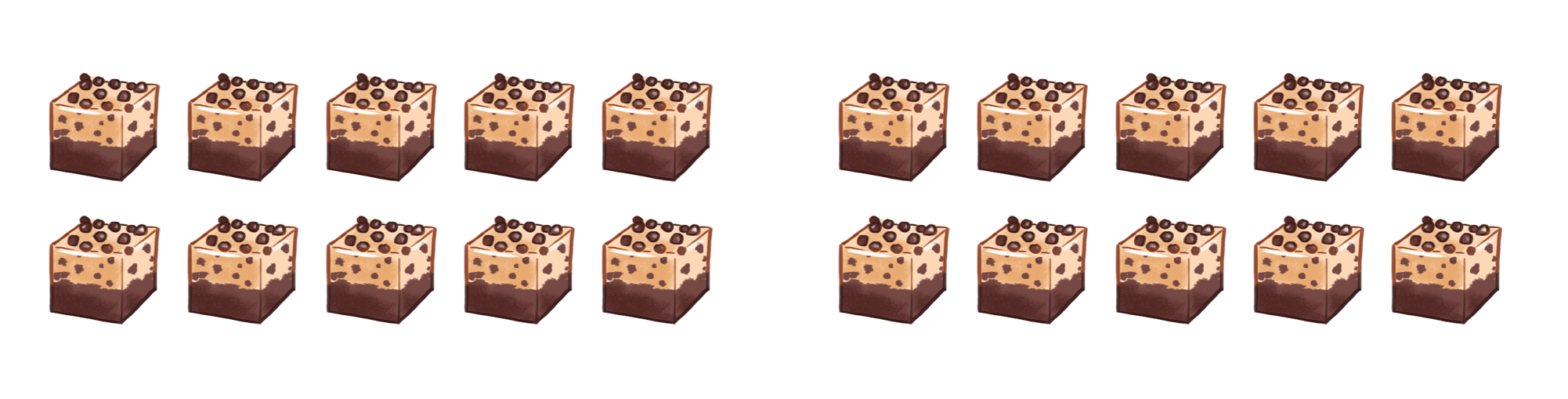 10 + 10 =
20
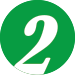 Nêu kết quả phép tính.
10 + 1 =
9 + 10 =
6 + 10 =
10 + 8 =
7 + 10 =
10 + 4 =
18
11
14
?
?
?
17
19
16
?
?
?
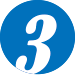 Tính.
6 + 4 = 10
10 + 3 = 13

Vậy
6 + 4 + 3 = 13
13
?
6 + 4 + 3 =
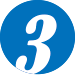 Tính.
7 + 3 + 6 =
9 + 1 + 2 =
5 + 5 + 4 =
2 + 8 + 5 =
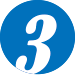 Tính.
16
7 + 3 + 6 =
9 + 1 + 2 =
12
5 + 5 + 4 =
2 + 8 + 5 =
14
15
Bài tập PTNL:
6 + 1 + 4 =
11
6 + 4 =10
10 + 1 = 11
Vậy: 6 + 1 + 4 = 11
15
5 + 4 + 5 =
14
7 + 5 + 3 =